Construction Phase Plan - Briefing
1
Construction Phase Plan - Briefing
All information must be site specific, clear and useful for the people on site
Overview
This is guidance - slavish adherence to it is not required!

CPPs may cover :
a single project
a group of projects                                                 
all the work in a programme delivered by a PC

CPPs are manuals outlining how the work can be safely done

When thinking about content ask yourself :
will the info. help the people on site?
is the CPP the best place for it?
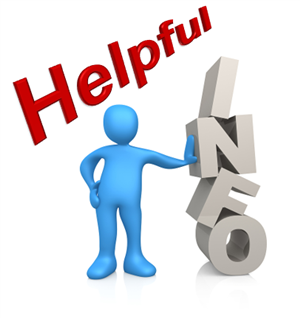 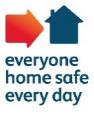 [Speaker Notes: This is largely background but whilst it says slavish adherence isn’t required, it’s important to emphasis that it can’t be casually ignored, people must seek the guidance of their H&S Manager if they want to deviate from it]
Construction Phase Plan - Briefing
All information must be site specific, clear and useful for the people on site
Overview
The PCs processes should not be replicated in a CPP

What should be in a CPP is :
how processes will be implemented
who will be responsible for what                                                 

CPPs must not include unhelpful or nebulous statements such as :
‘Welfare facilities will be provided as outlined in standard x/y/z’
‘Accidents shall be reported in accordance with process x/y/z’                                             
These add nothing - and are no help to people on site
Say what you will actually do!

Names of responsible people must be provided throughout
‘TBA’ is useless - and must not be used
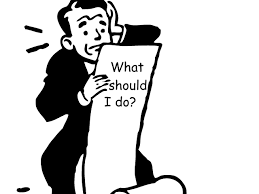 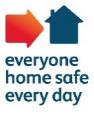 [Speaker Notes: The key point here is that once we accept a CPP the next thing that happens is that they start work - so anything like TBA and so on is just not acceptable, people on site will need to know whatever bit of info is flagged as ‘TBA’]
Construction Phase Plan - Briefing
All information must be site specific, clear and useful for the people on site
Overview
When considering if something is ‘adequate’, or not, it does not matter …
… if it’s structured or phrased the way you would have said it

All that matters is - does it address the main principals of the issue

Semantics or typographical errors are irrelevant and don’t make anything inadequate

You may however point these out in an e-mail or similar but …
… the CEM should have dealt with these before submission
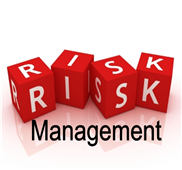 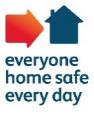 [Speaker Notes: A lack of clarity and understanding on the part of NR staff has contributed significantly to the amount of extraneous information in CPPs

The key point is NR’s preferences don’t matter - the documents belong to the PCs and should be written to suit their approach

If it’s full of errors we should start to question the suitability of the CEM]
Construction Phase Plan - Briefing
All information must be site specific, clear and useful for the people on site
1	Introduction
This is a very brief bit of standard text and won’t usually change
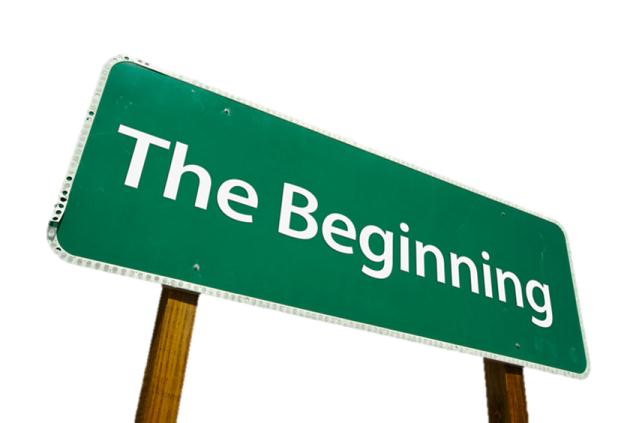 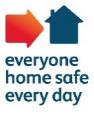 Construction Phase Plan - Briefing
All information must be site specific, clear and useful for the people on site
2	Planning for the construction phase
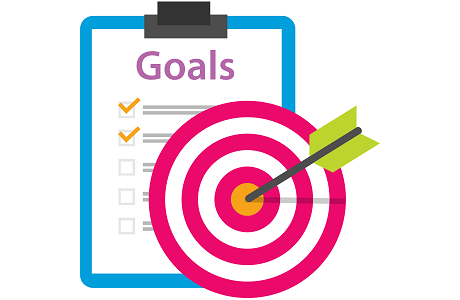 Goals - H&S goals that the project can influence
Long lists of vague aspirations are not required

Description of the work - only an outline
Detail will be in the WPPs

ALO operations - how this issue will be managed
Detailed plans will be in WPPs

Temporary works - how these will be managed and who will be responsible on site

CPP review - frequency should be appropriate for changes on site
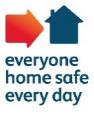 [Speaker Notes: The CPP generally sets out how things will be managed - detail on specific work is usually in lower documents i.e. WPPs and TBSs]
Construction Phase Plan - Briefing
All information must be site specific, clear and useful for the people on site
3	Working together
Changes to key personnel - description of the mechanism for doing this

CDM appointments - these must be known, ‘TBA’ isn’t allowed!

NR organisation - if multi-project include senior people here
Junior staff for each piece of work can be in the WPPs

PC organisation - if multi-project include senior people here
Junior staff for each piece of work can be in the WPPs

Communication during construction - outline how and who
Details should be practicable and not overly elaborate
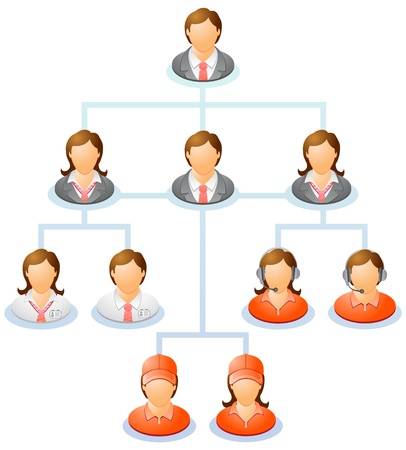 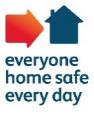 [Speaker Notes: Largely self explanatory - ‘outline how and who’ will become a recurring theme]
Construction Phase Plan - Briefing
All information must be site specific, clear and useful for the people on site
3	Working together
Exchange of design info. - outline how and who
Details should be practicable and not overly elaborate

Changes to design - outline how and who
Details should be practicable and not overly elaborate
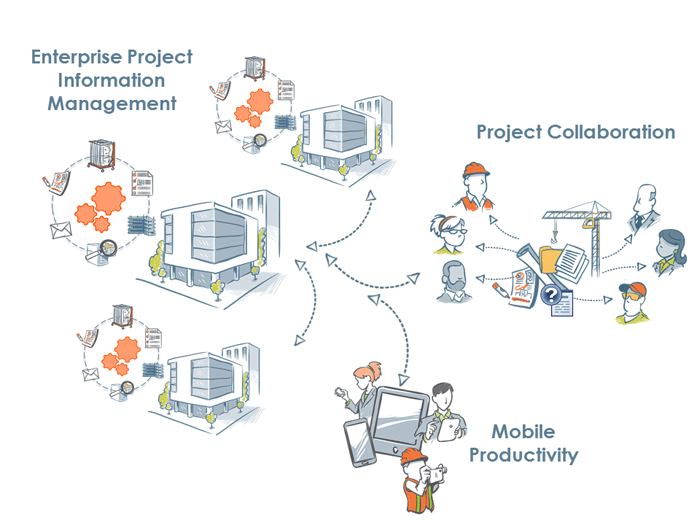 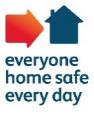 Construction Phase Plan - Briefing
All information must be site specific, clear and useful for the people on site
4	Hazard management
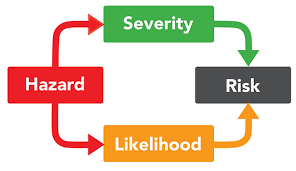 Work with particular risks - defined in the CDM regs
Only include risks that exist in the work - delete others
Detail your approach and how the risks will be controlled
Specific controls are not needed here
They will be in the WPPs and TBSs

Significant construction H&S risks - note it’s significant risks
Don’t include everyday hazards competent people will know about
This is about risks that are :
odd,
unusual,                                                 
unexpected or
difficult to manage
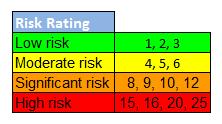 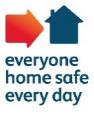 [Speaker Notes: The key point is that the CPP should not have everyday or routine risk controls that everyone is familiar with - people need information on the difficult things, without the unnecessary clutter of ‘teaching granny to suck eggs’ type information]
Construction Phase Plan - Briefing
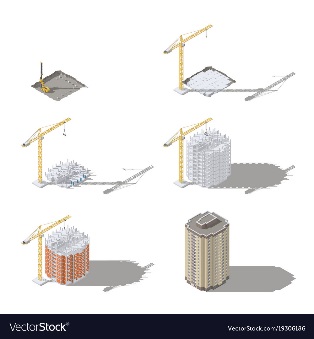 All information must be site specific, clear and useful for the people on site
5	Organise
Outline of work method - brief, high level outline of your approach
Not a detailed method statement - these will be in the WPPs

Management of WPPs - how they’ll be prepared, submitted …
… and approved, if appropriate
Including who will be responsible for doing what

Schedule for the production of WPPs - in a table
Key dates for preparation, submission and approval of all WPPs

Site emergency arrangements - for all foreseeable emergencies
Detail what will happen and who will make sure it does
All detail should be in the CPP
Nothing should be left to WPPs or TBSs
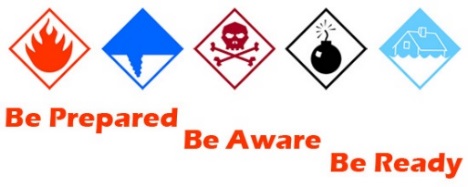 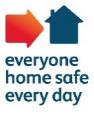 [Speaker Notes: Approval of WPPs is only for those NR will need to review - some won’t need this

Emergency arrangements different to the norm can be included in WPPs or TBSs but the vast majority of info should be in the CPP as it usually doesn’t change on any particular site]
Construction Phase Plan - Briefing
All information must be site specific, clear and useful for the people on site
5	Organise
HS&E event reporting and recording - outline of on-site mechanism
Include who will be responsible for each aspect of the mechanism

Site rules - short, punchy and written as instructions
Don’t include routine, generic or vague aims

Induction - how briefings will be managed and who will be responsible
‘One size fits all’ is unlikely to work - don’t include content in the CPP

Welfare - detail what will be provided and where it will be
Include how often they’ll be cleaned, replenished and inspected …
… and who will be responsible for each task
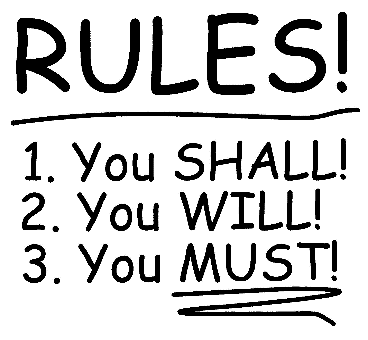 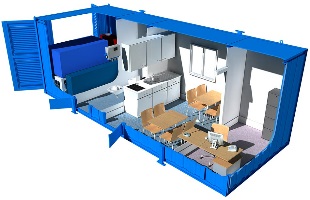 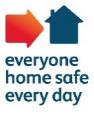 Construction Phase Plan - Briefing
All information must be site specific, clear and useful for the people on site
5	Organise
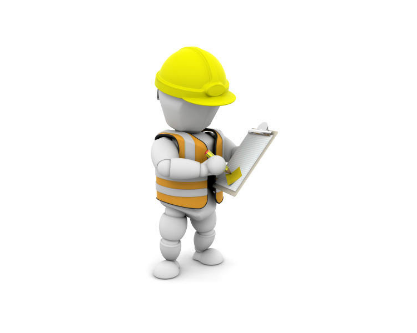 Monitoring arrangements - site tours, inspections, audits etc.
These could be done by :
site based staff
visiting head office staff                                               
3rd parties
Include how frequently each will be done and who will do them
Also detail who will be responsible for addressing any findings
Checklists or plans used as prompts are not required in the CPP

Management Reporting - detail routine reporting of the work
Include the frequency of each and who will be involved in and responsible for meetings, preparing reports etc.
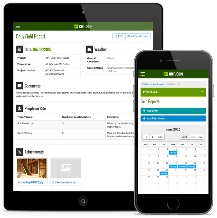 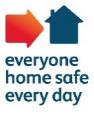 Construction Phase Plan - Briefing
All information must be site specific, clear and useful for the people on site
6	Health and Safety file
Describe the arrangements for identifying and gathering information
Detail :
who will be responsible for the information
where it will be stored                                               
at what stages it will be handed over
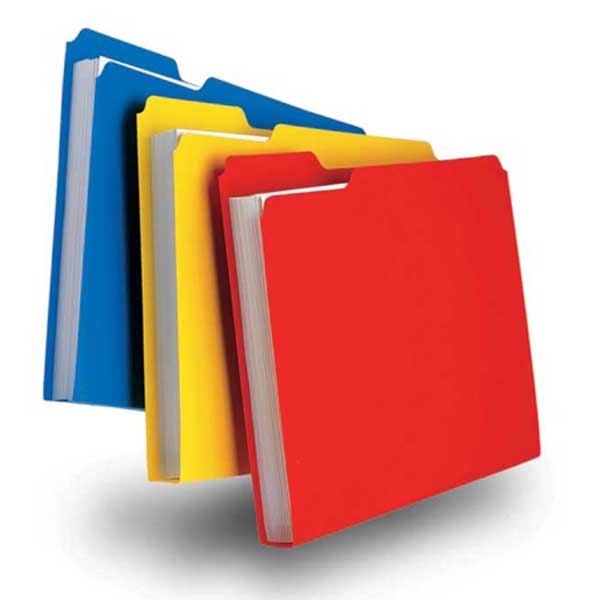 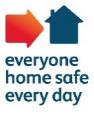 Questions?
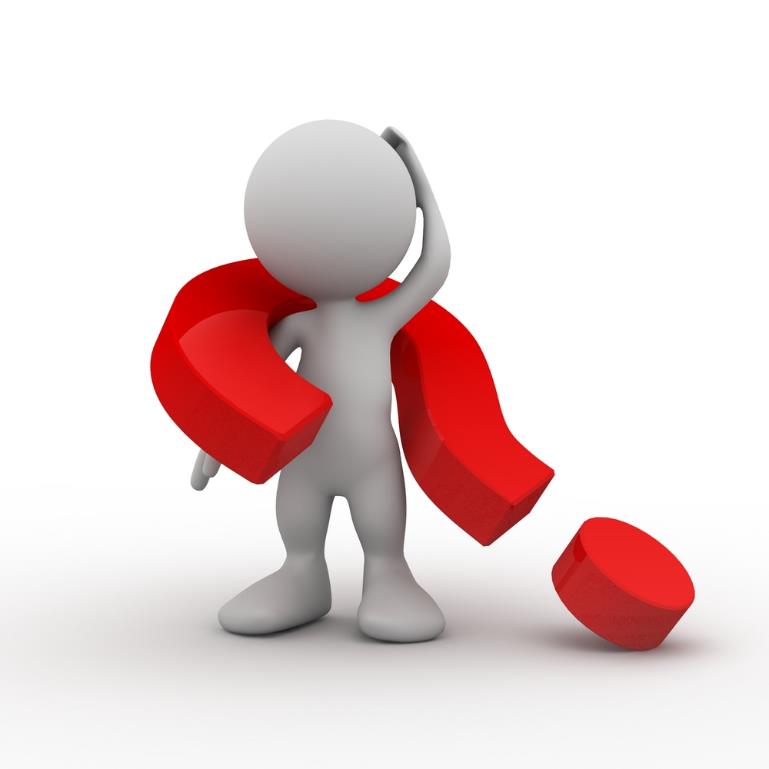